Trig Exact Values & Graphs
Trig Exact Values & Graphs
SAM
2H Q17
June 2017
3H Q15
June 2018
2H Q11
Practice
2H Q13
Nov 2017
2H Q8
Nov 2018
2H Q13
Practice
2H Q16
May 2018
1H Q17
Nov 2018
3H Q18
Solving equations
Graphs
SAM 2H Q17
Trig Exact Values & Graphs
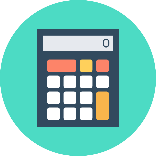 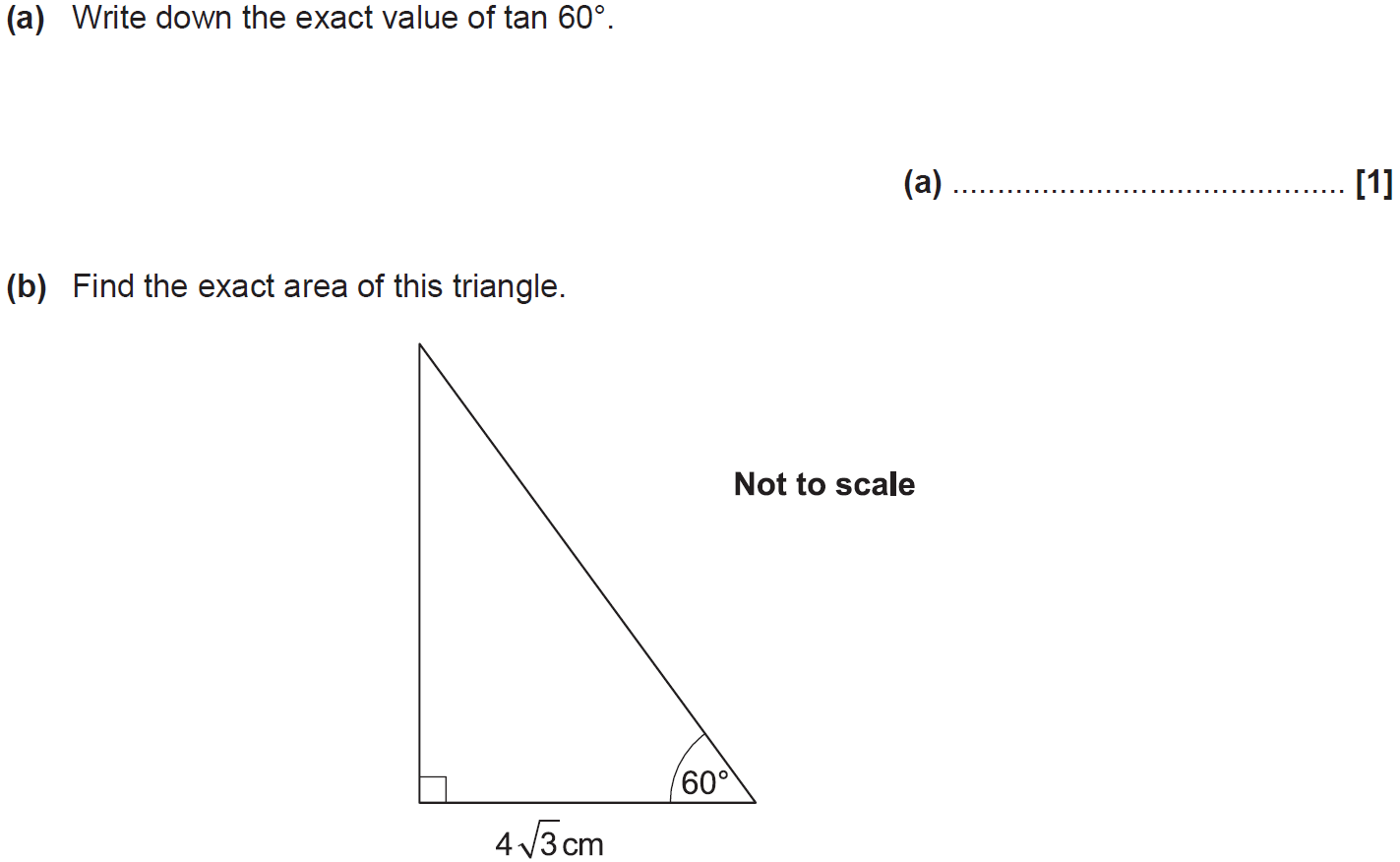 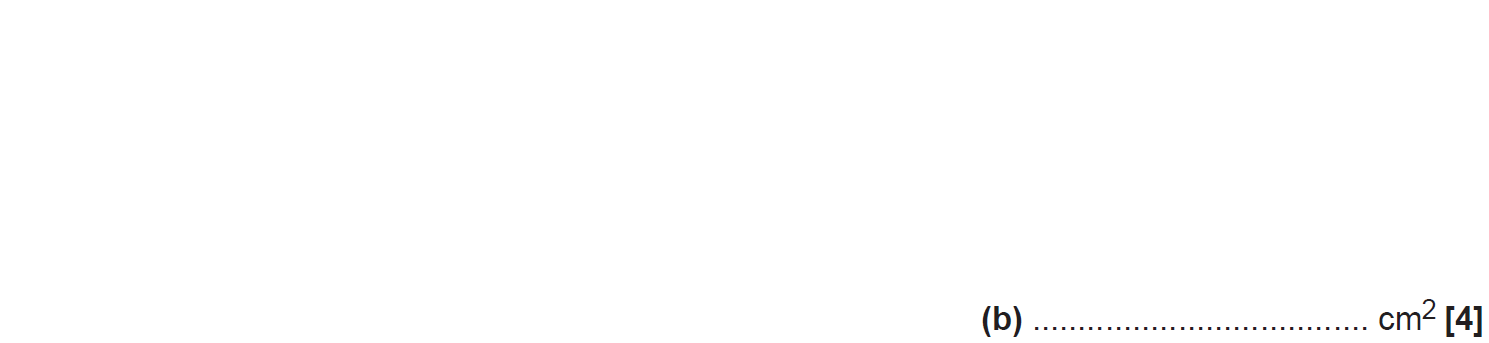 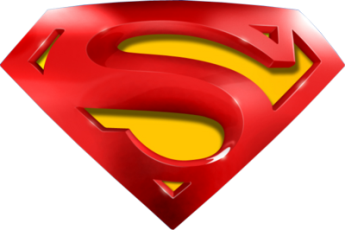 SAM 2H Q17
Trig Exact Values & Graphs
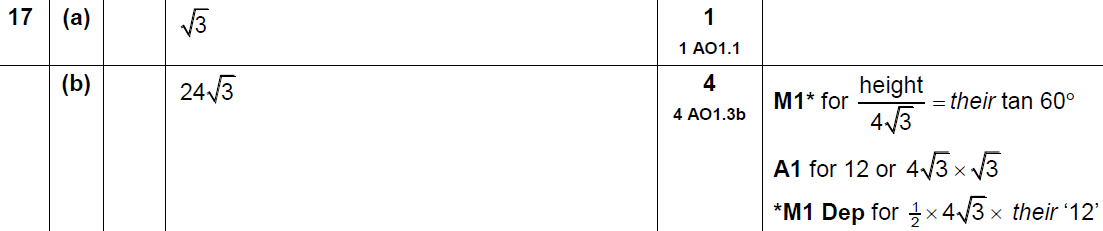 A
B
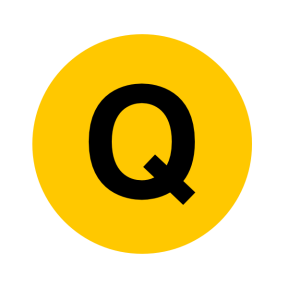 Practice 2H Q13
Trig Exact Values & Graphs
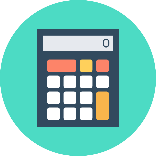 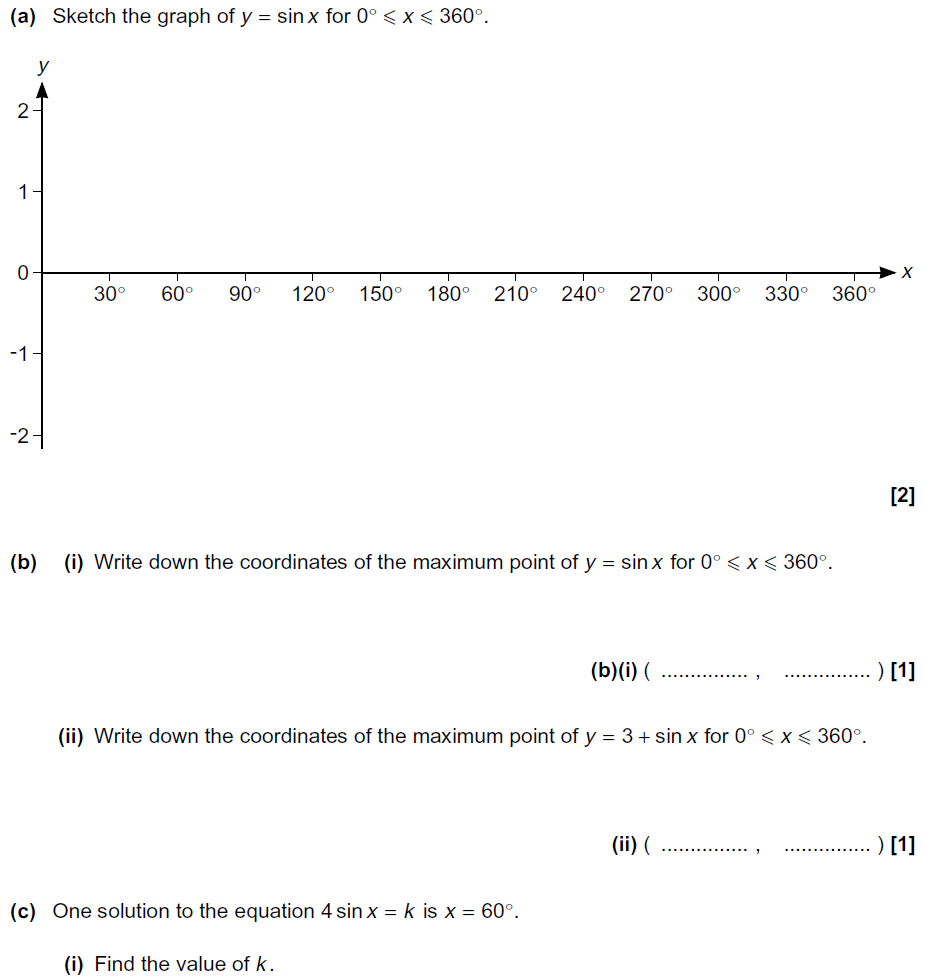 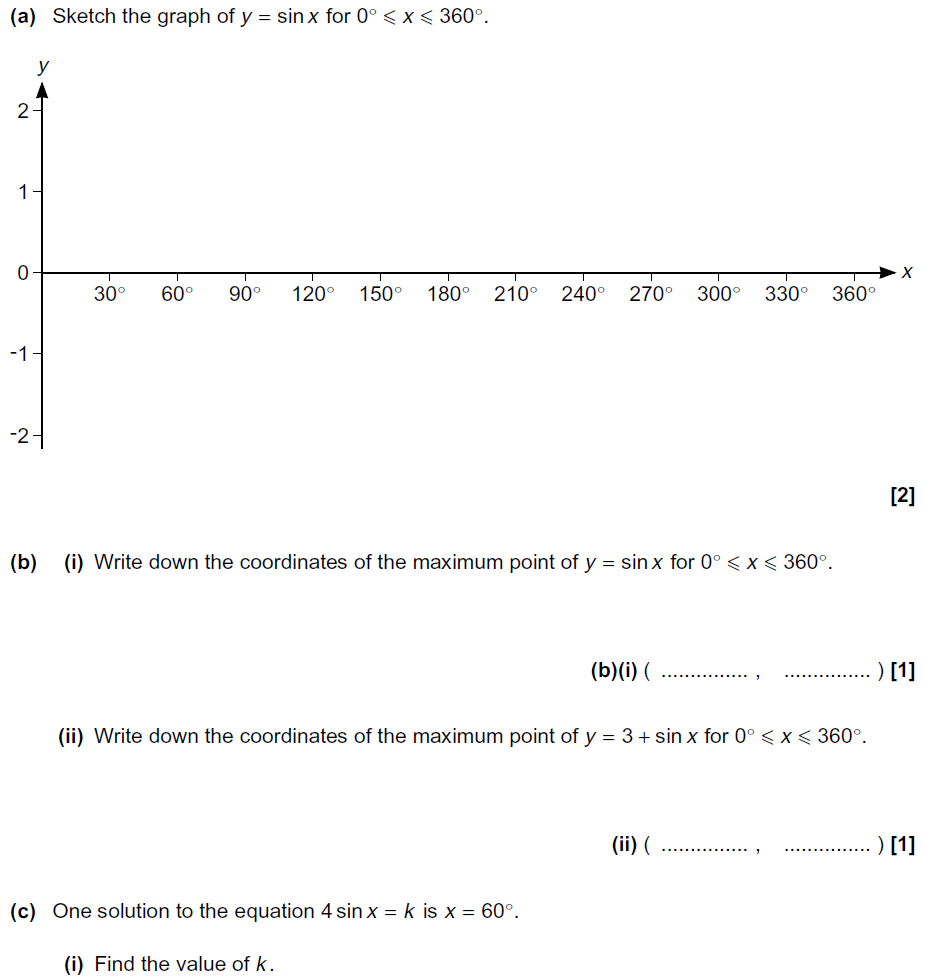 Show Graph
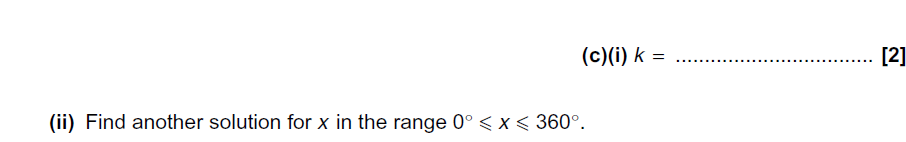 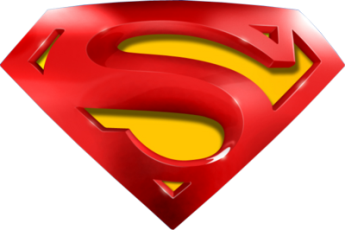 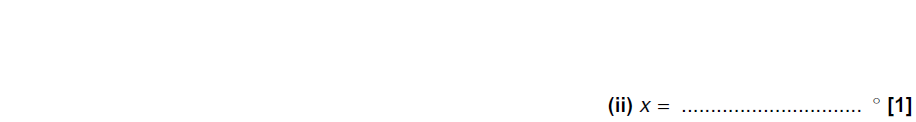 Practice 2H Q13
Trig Exact Values & Graphs
A
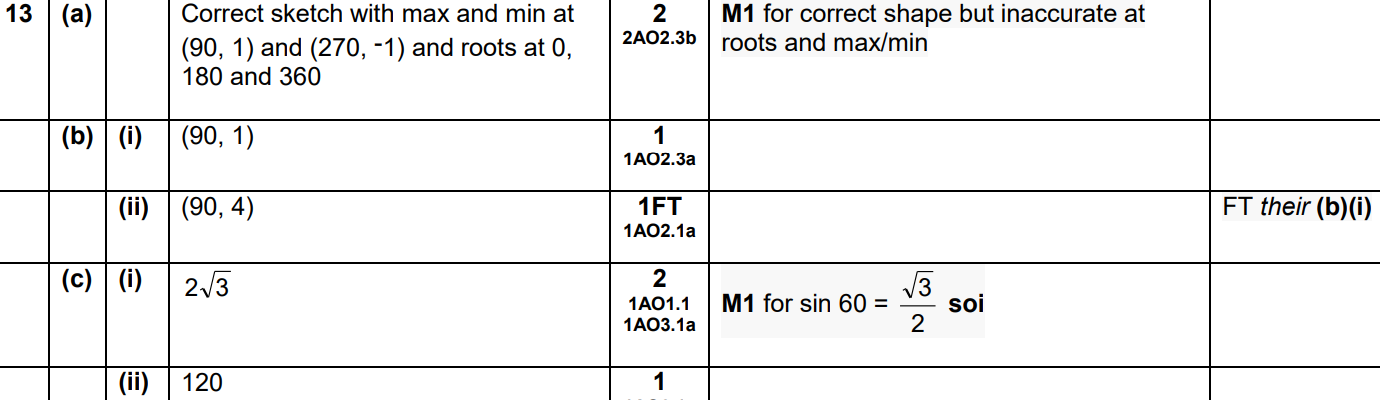 B (i)
B (ii)
C (i)
C (ii)
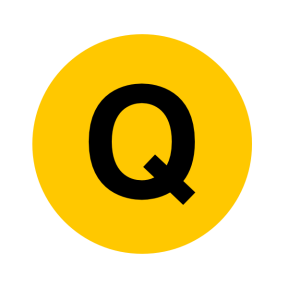 Practice 2H Q16
Trig Exact Values & Graphs
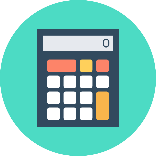 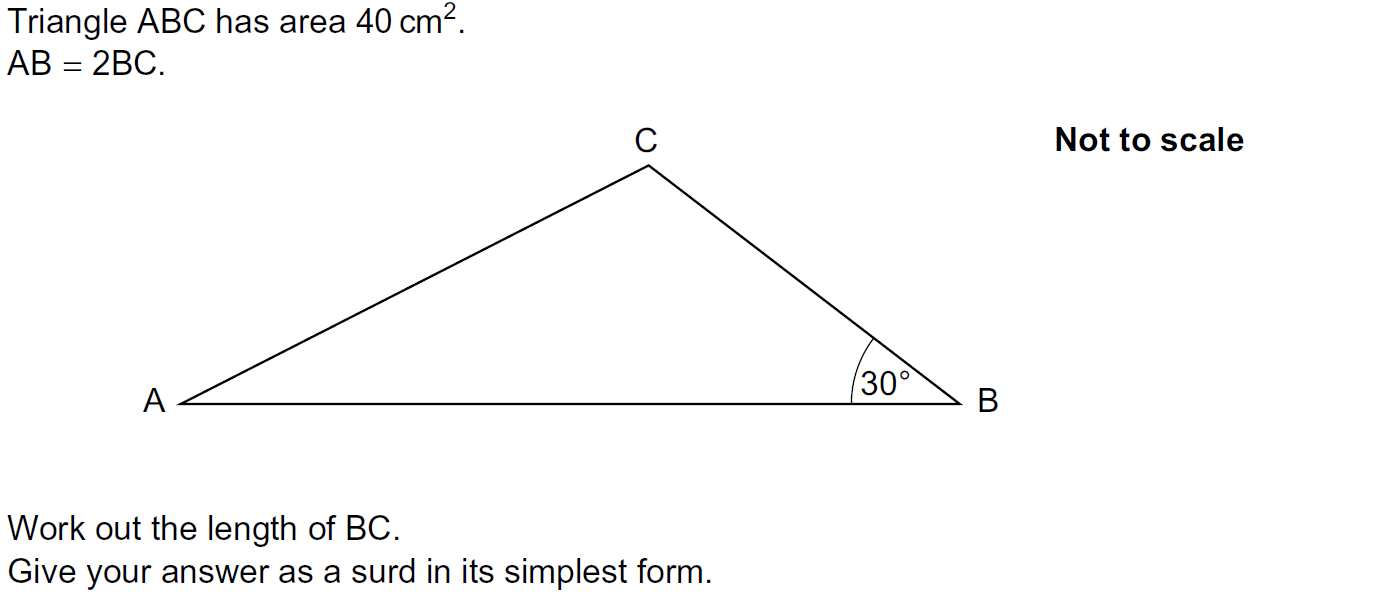 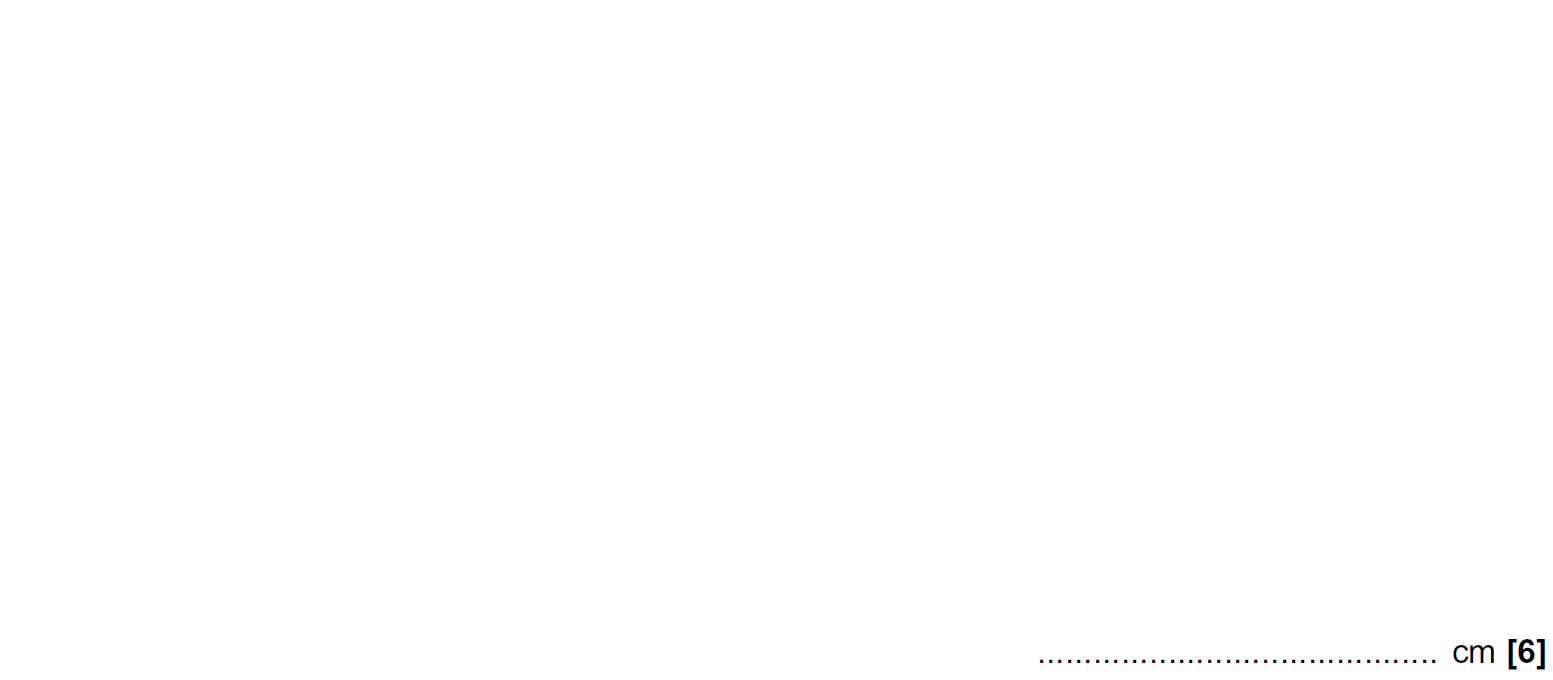 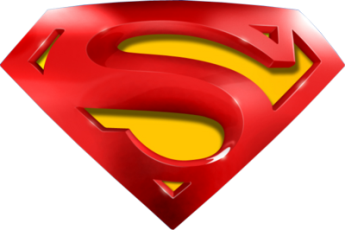 Practice 2H Q16
Trig Exact Values & Graphs
A
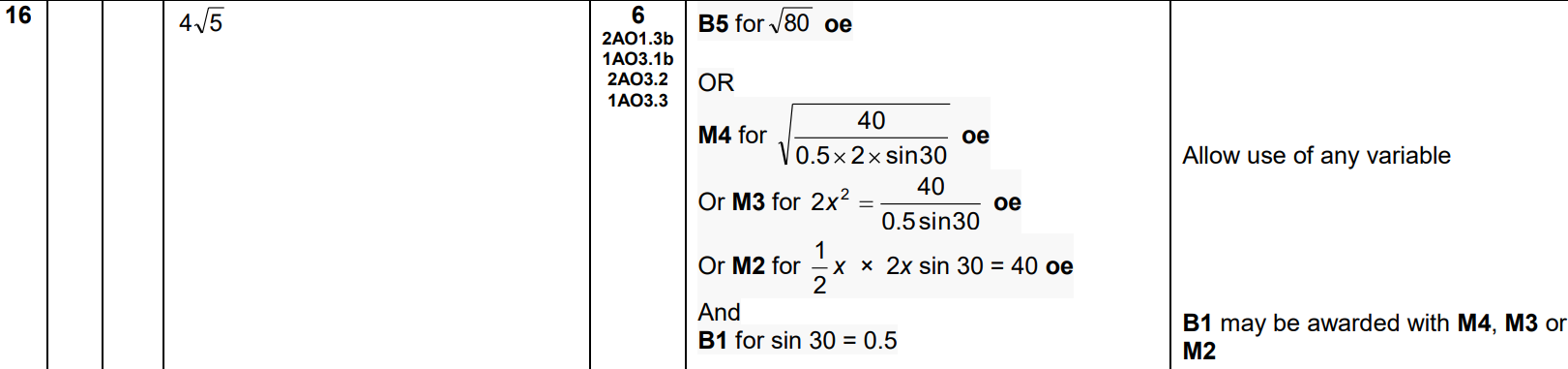 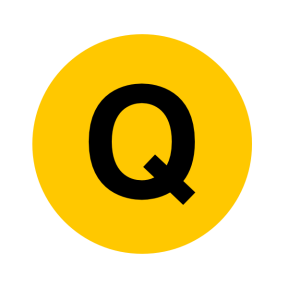 June 2017 3H Q15
Trig Exact Values & Graphs
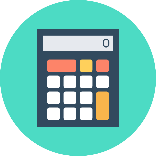 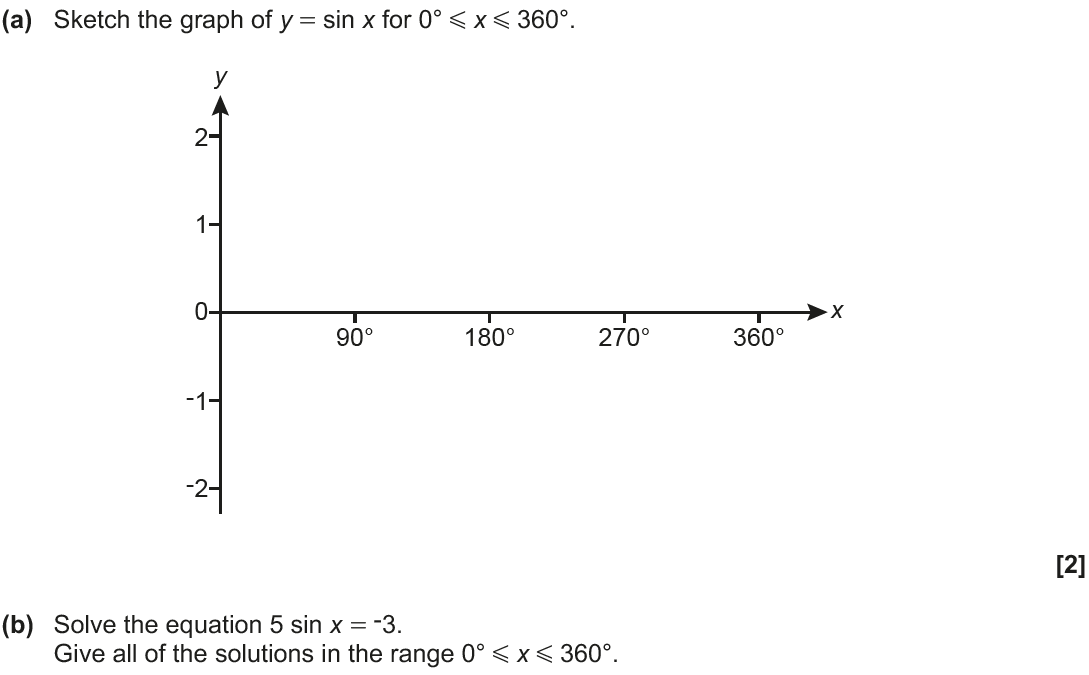 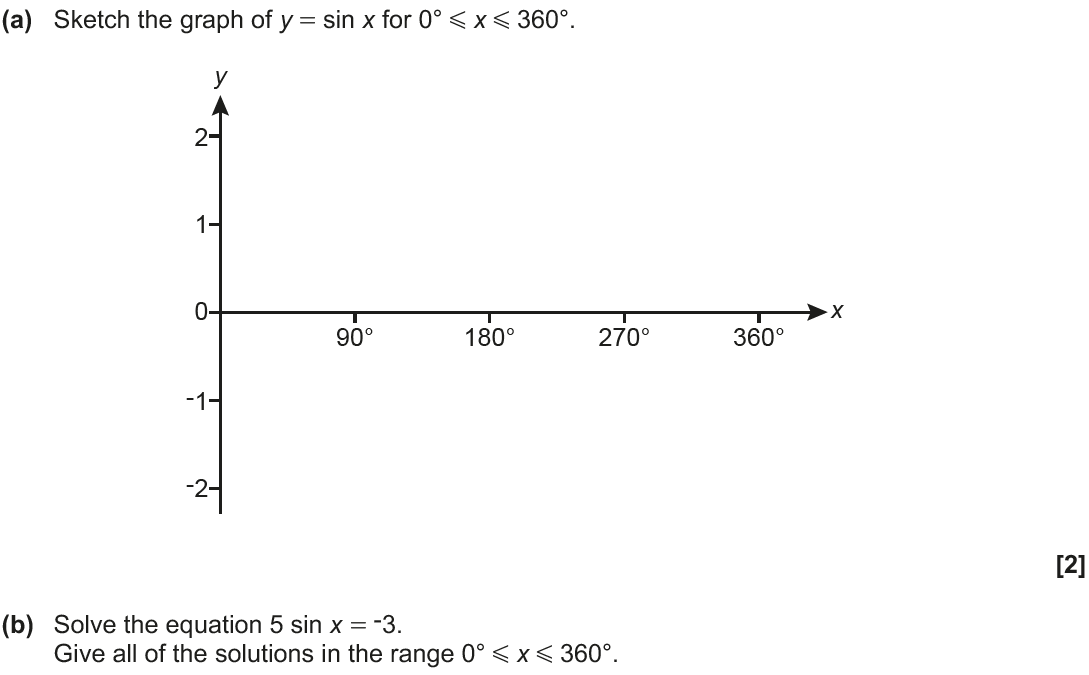 Show Graph
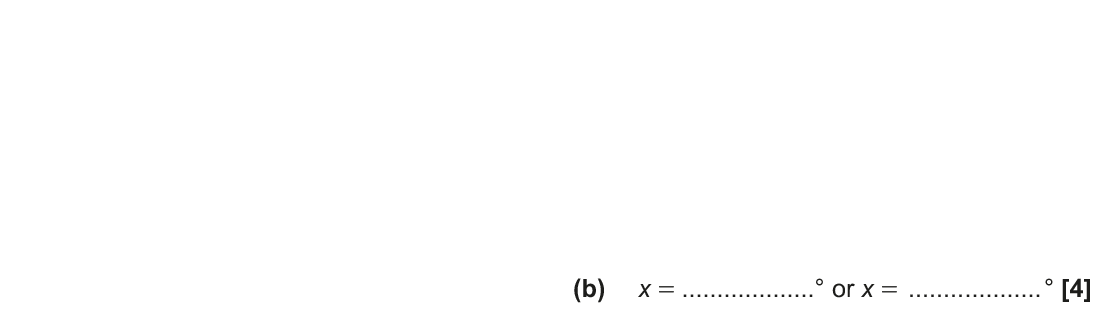 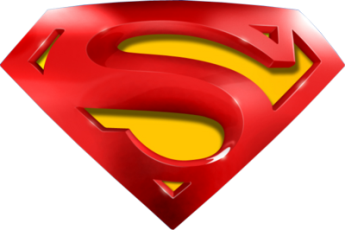 June 2017 3H Q15
Trig Exact Values & Graphs
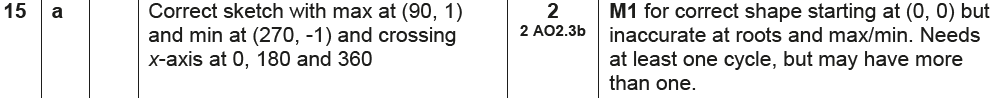 A
B
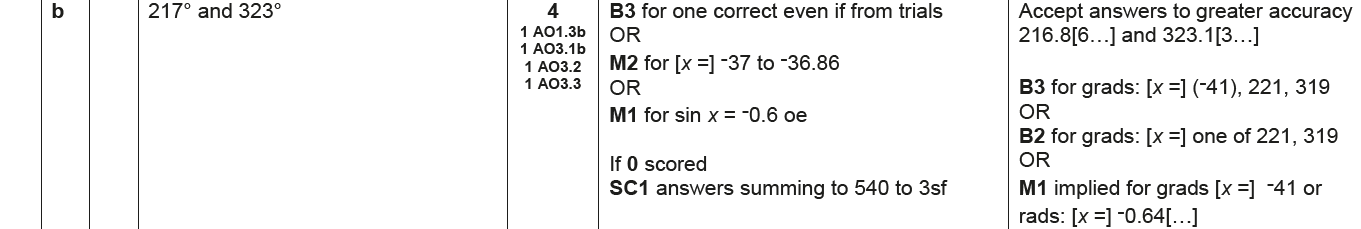 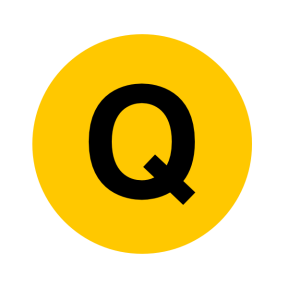 Nov 2017 2H Q8
Trig Exact Values & Graphs
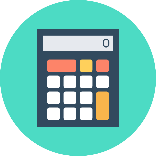 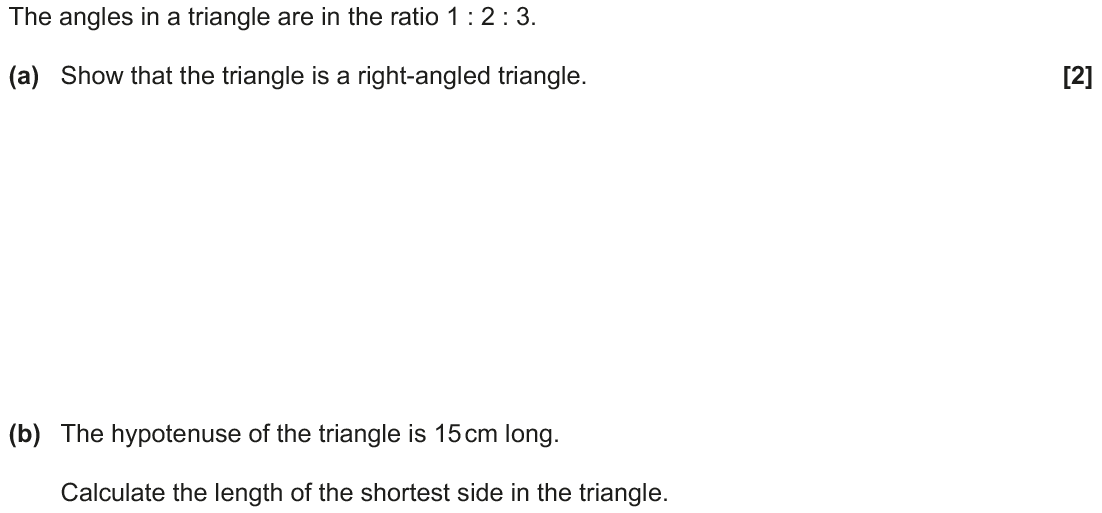 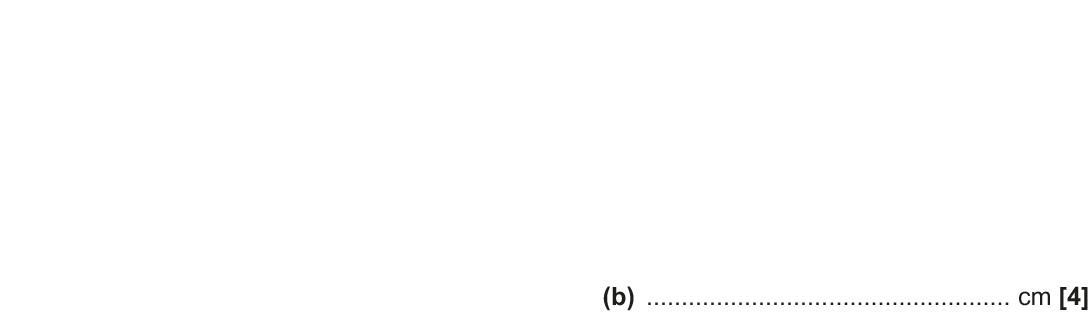 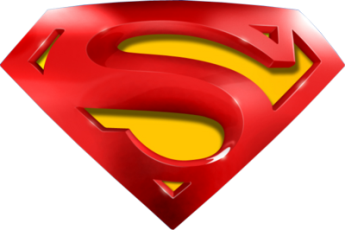 Nov 2017 2H Q8
Trig Exact Values & Graphs
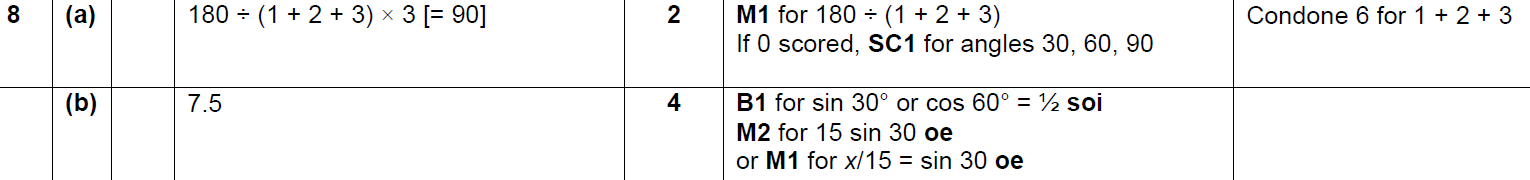 A
B
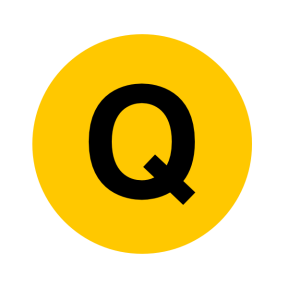 May 2018 1H Q17
Trig Exact Values & Graphs
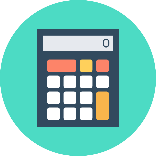 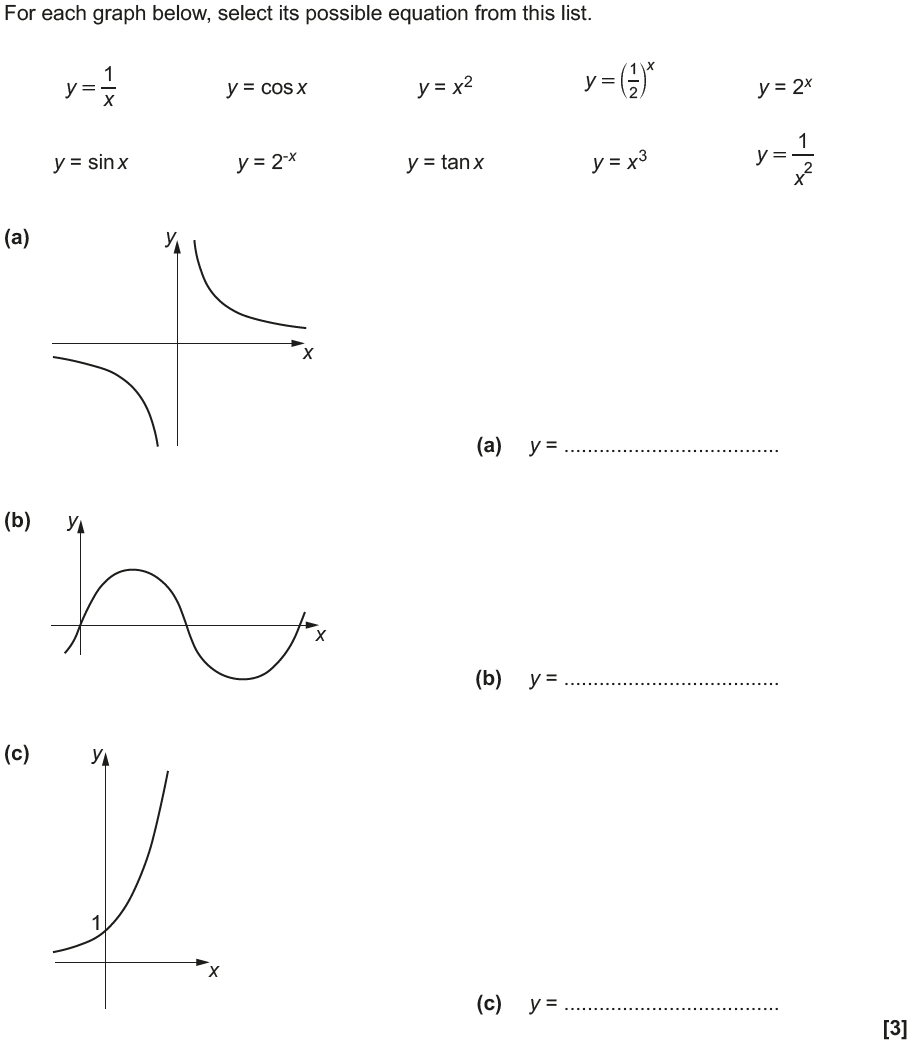 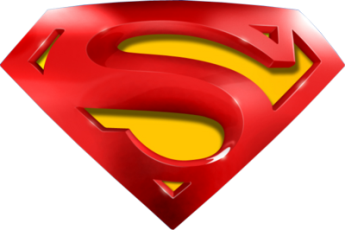 May 2018 1H Q17
Trig Exact Values & Graphs
A
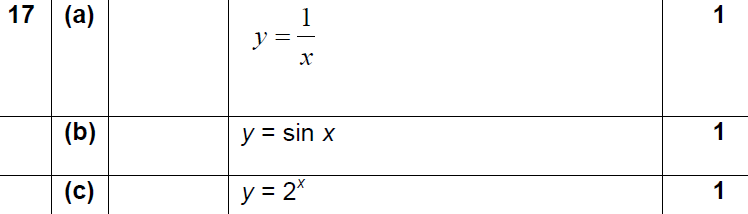 B
C
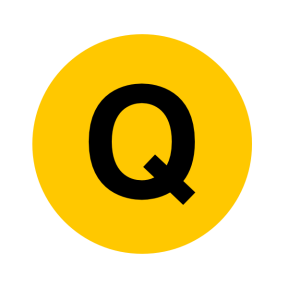 June 2018 2H Q11
Trig Exact Values & Graphs
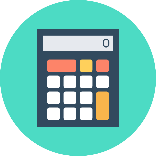 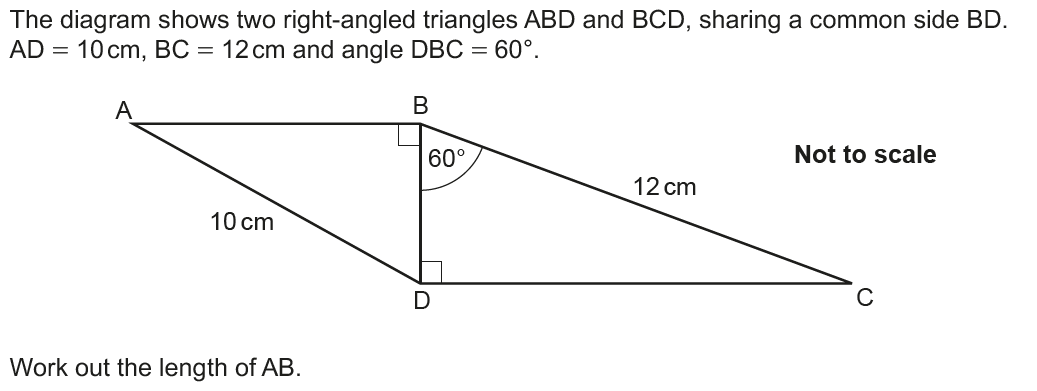 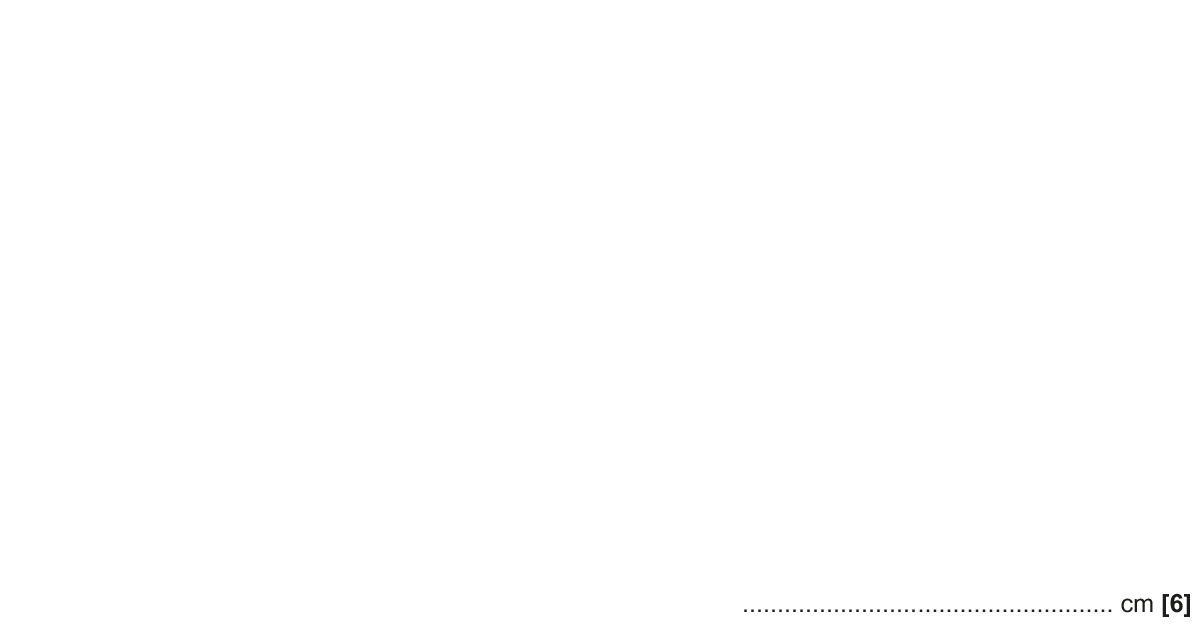 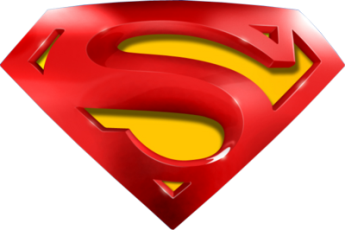 June 2018 2H Q11
Trig Exact Values & Graphs
A
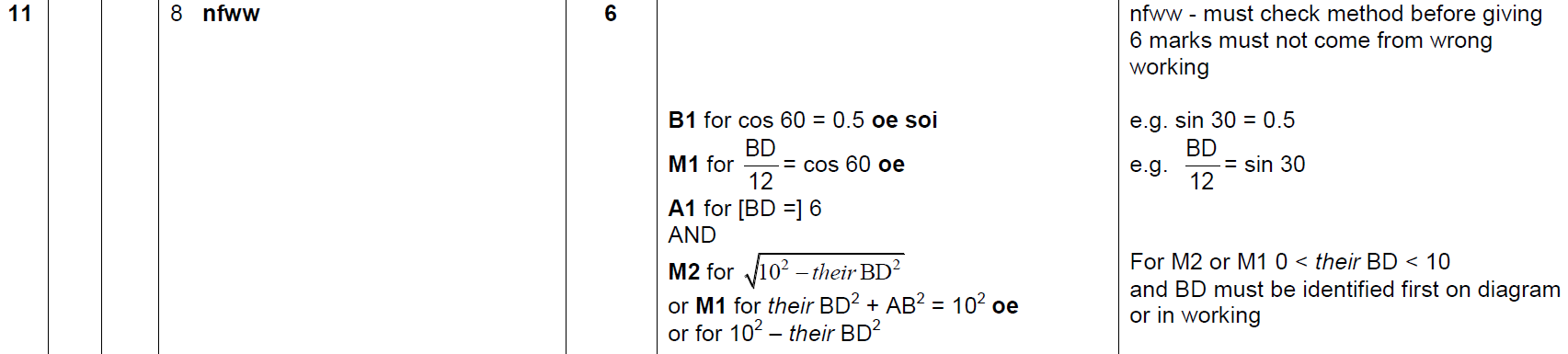 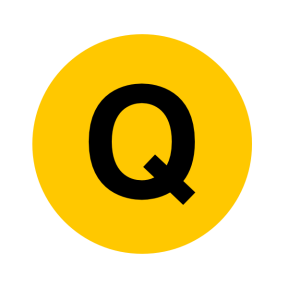 Nov 2018 2H Q13
Trig Exact Values & Graphs
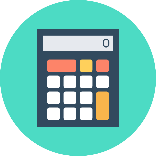 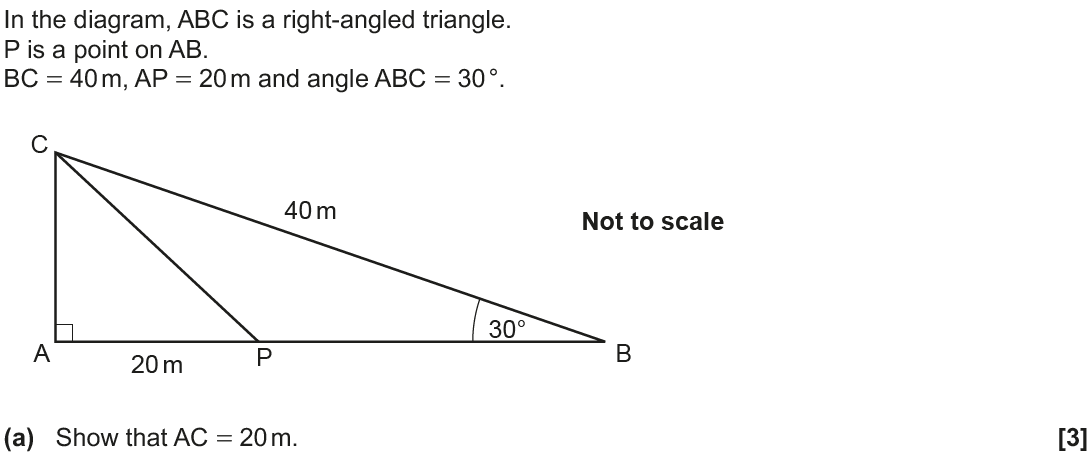 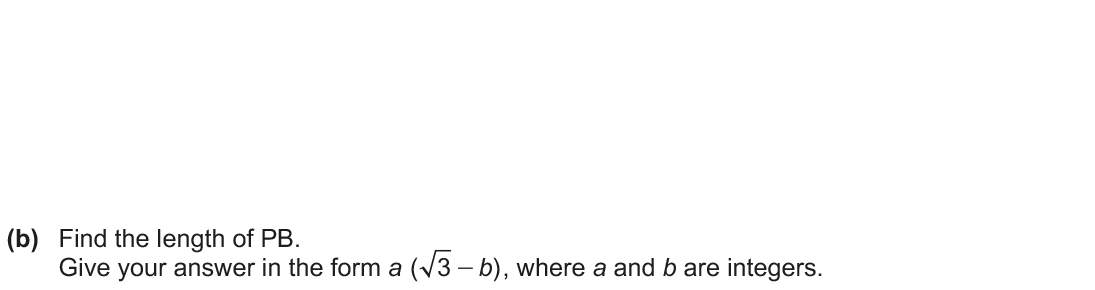 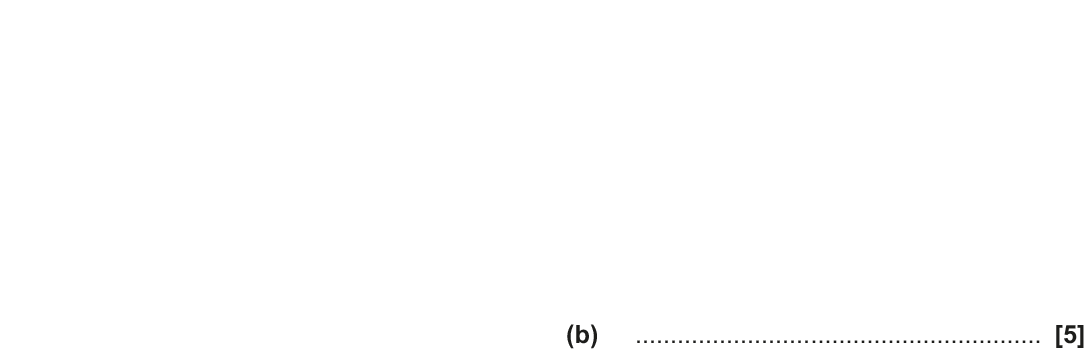 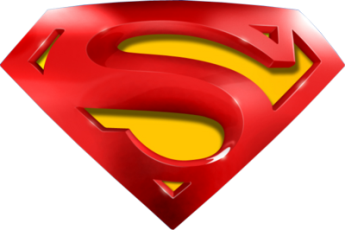 Nov 2018 2H Q13
Trig Exact Values & Graphs
A
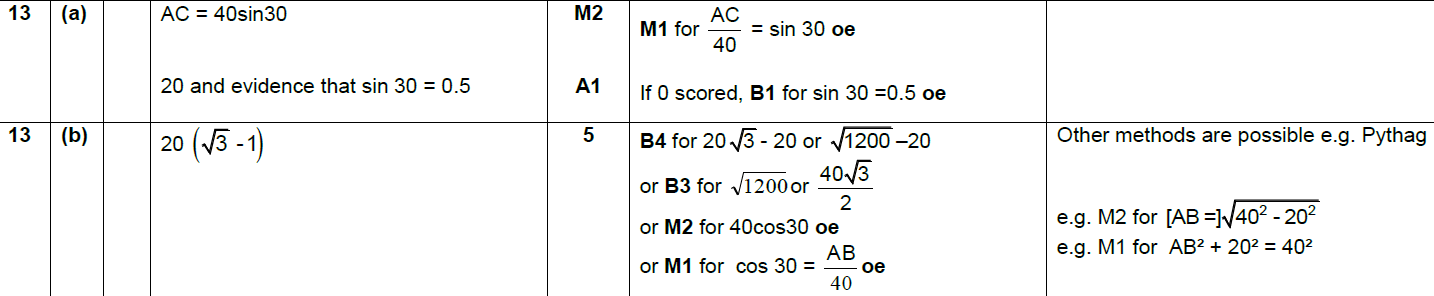 B
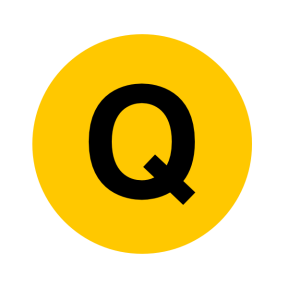 Nov 2018 3H Q18
Trig Exact Values & Graphs
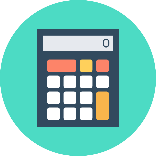 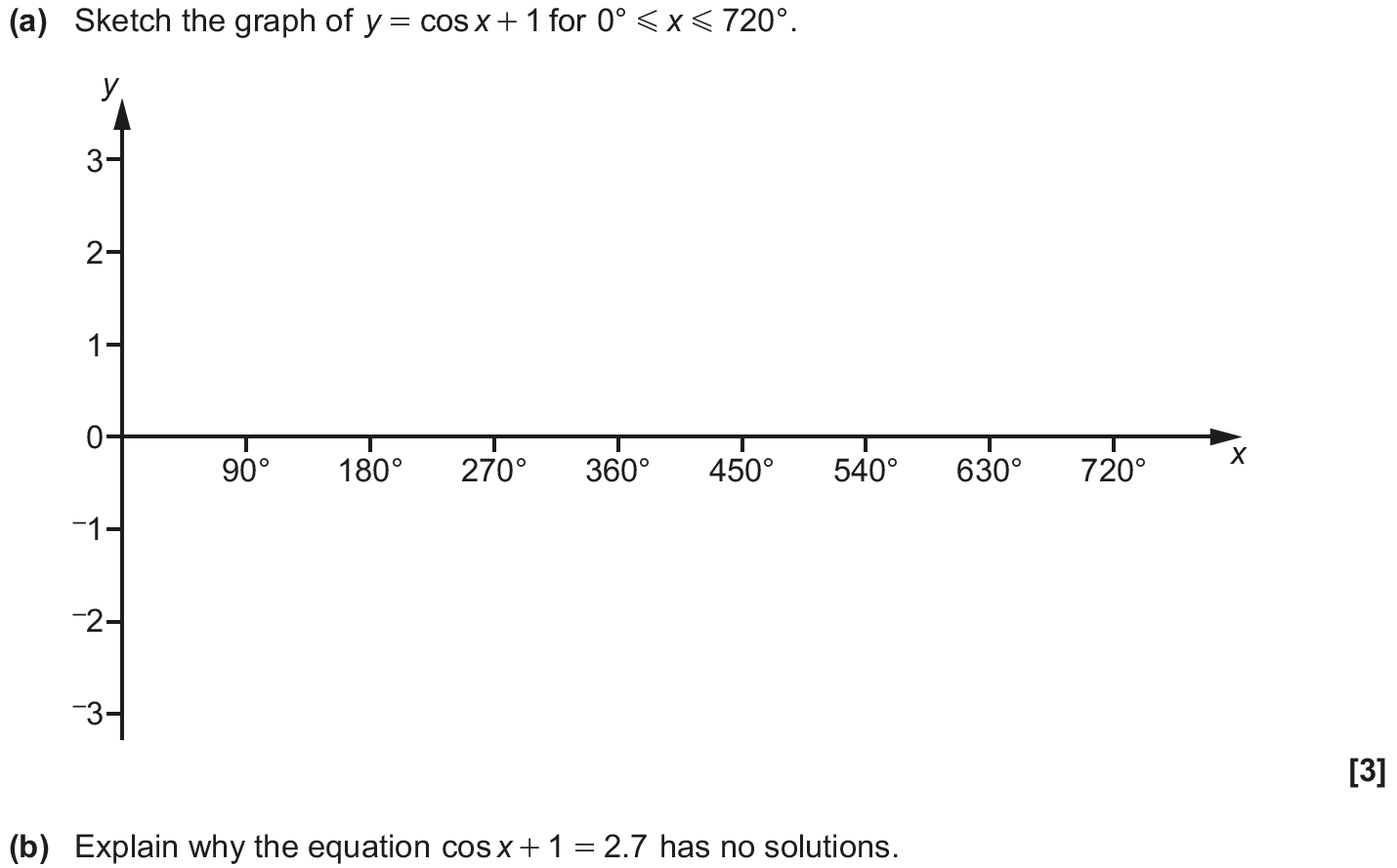 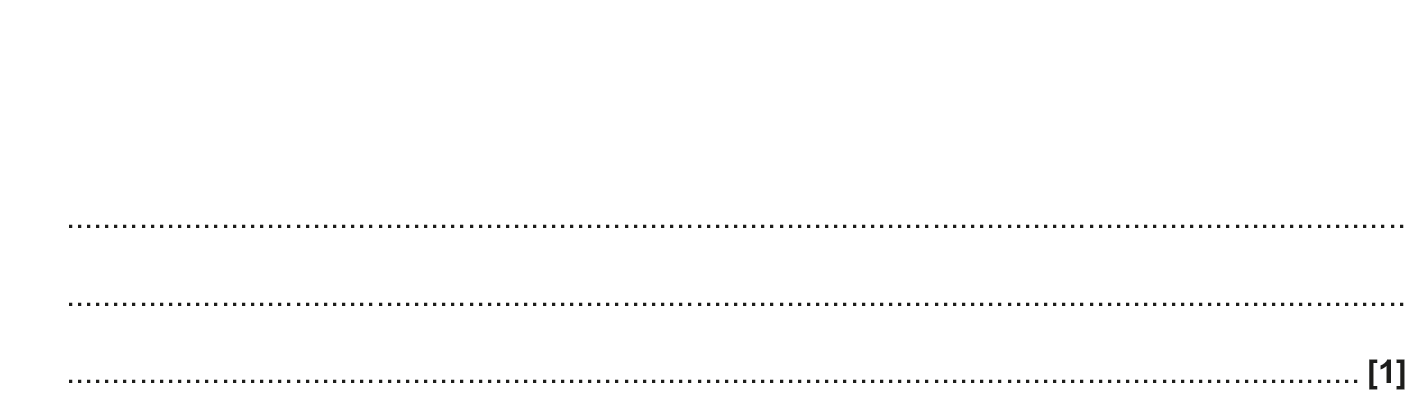 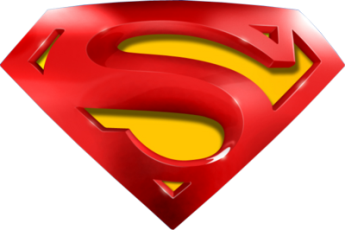 Nov 2018 3H Q18
Trig Exact Values & Graphs
A
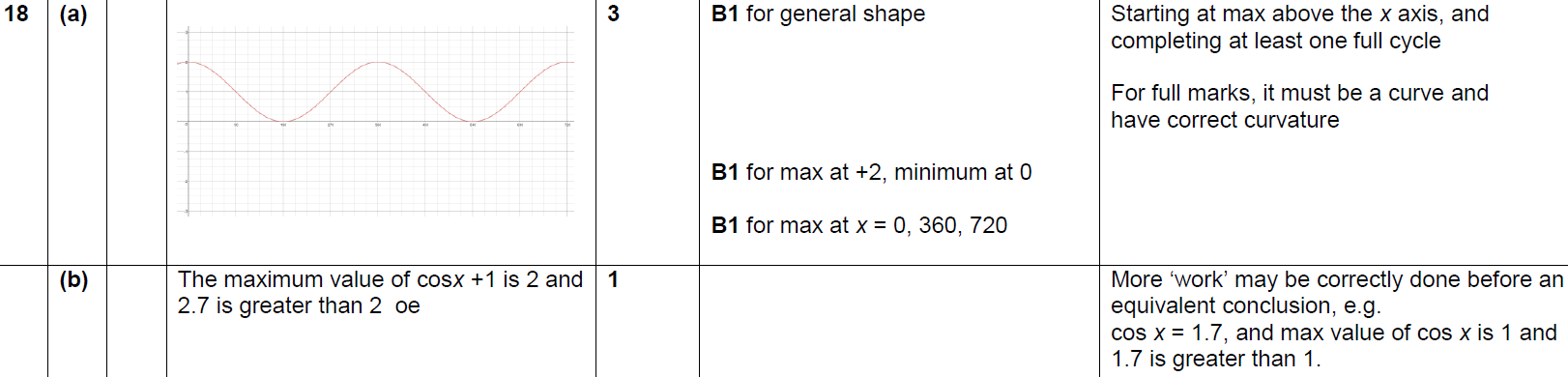 B
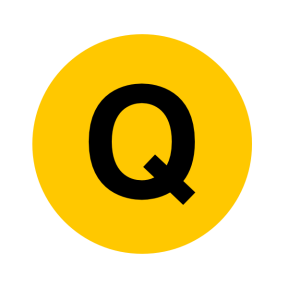